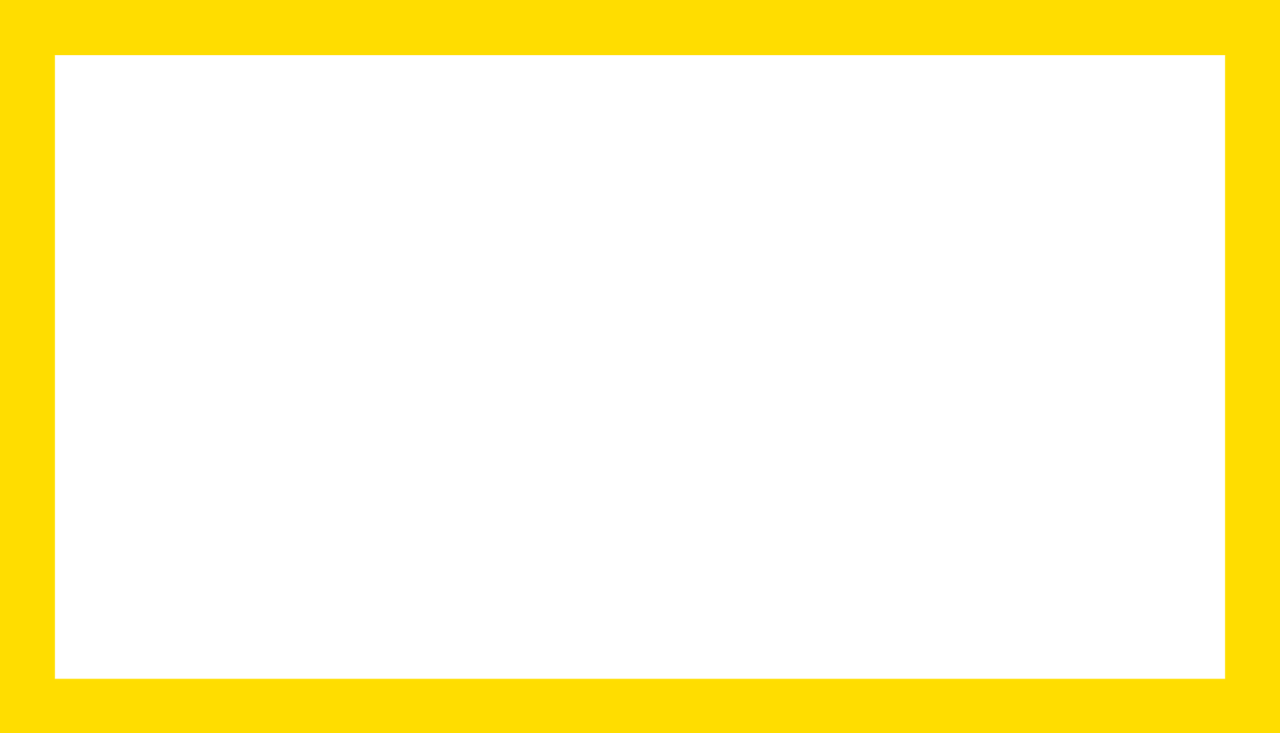 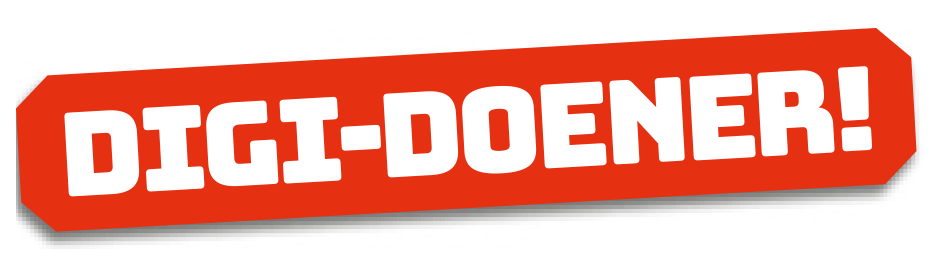 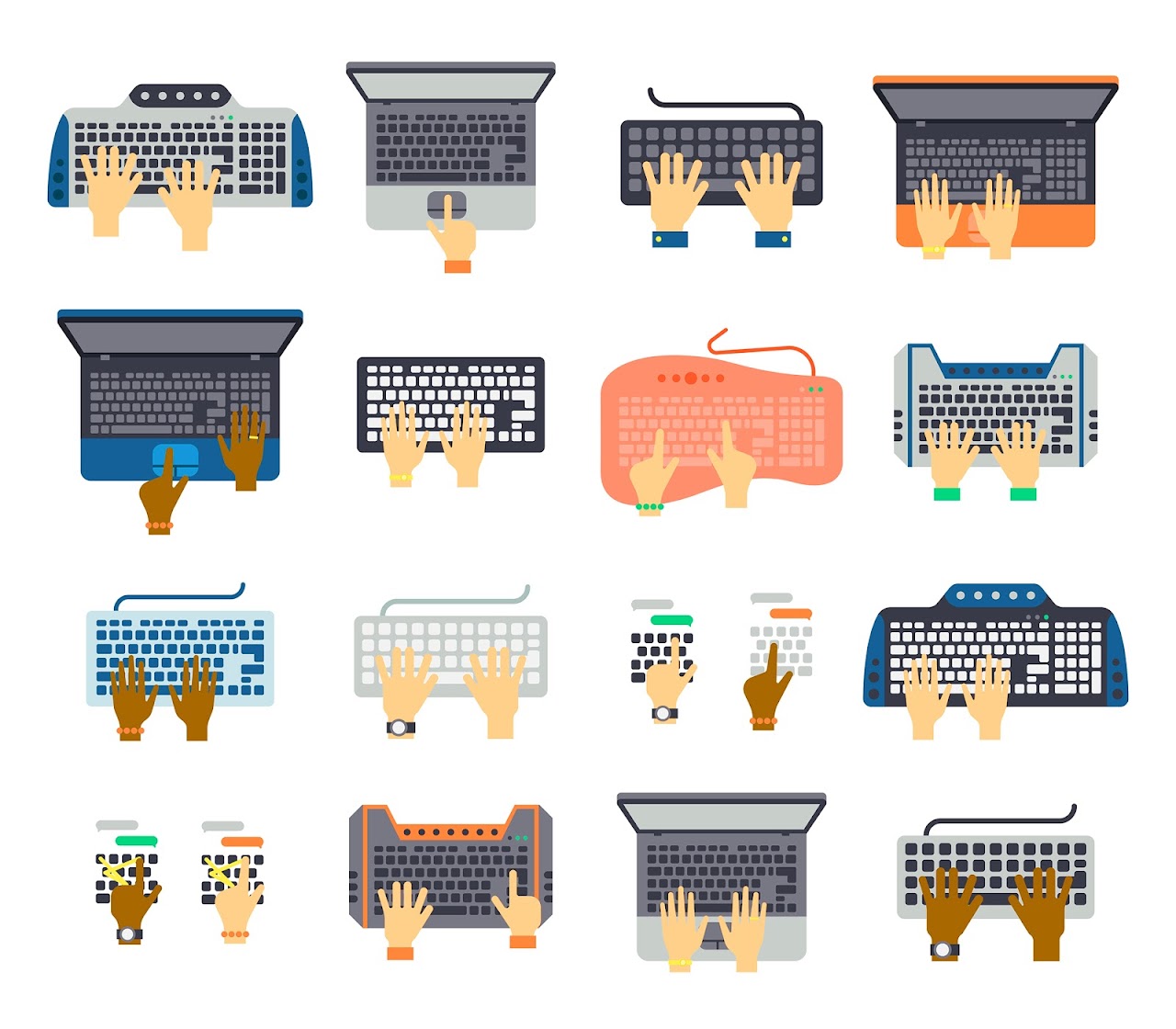 Toetsenborden
van de toekomst
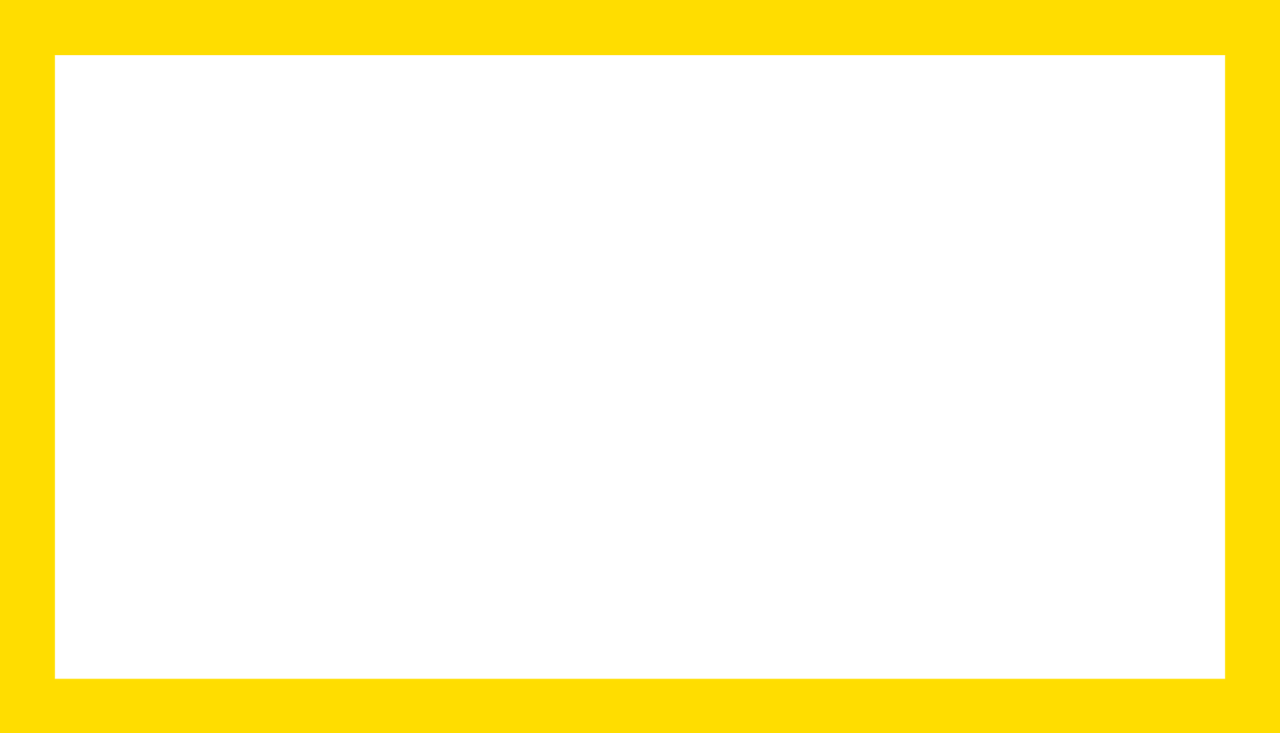 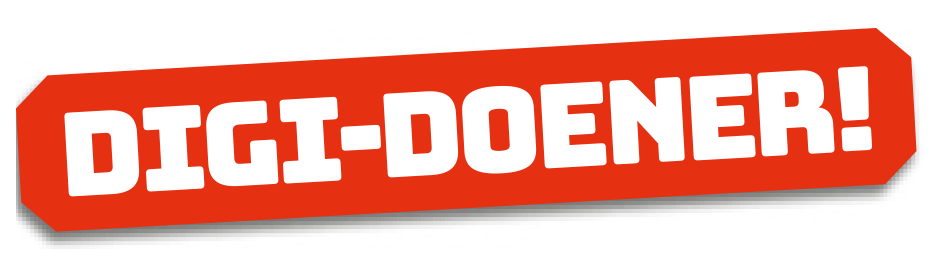 Wat zie je?
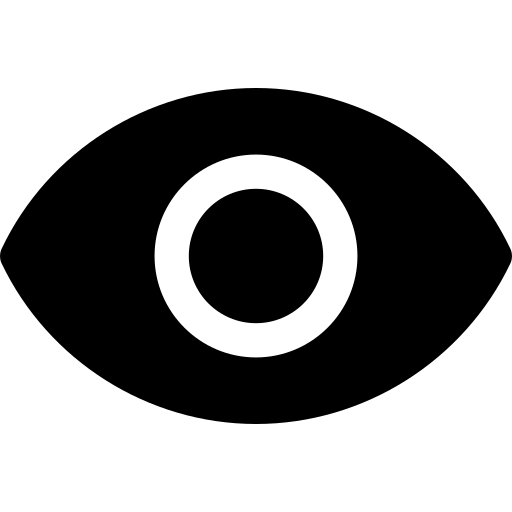 Bekijk dit filmpje
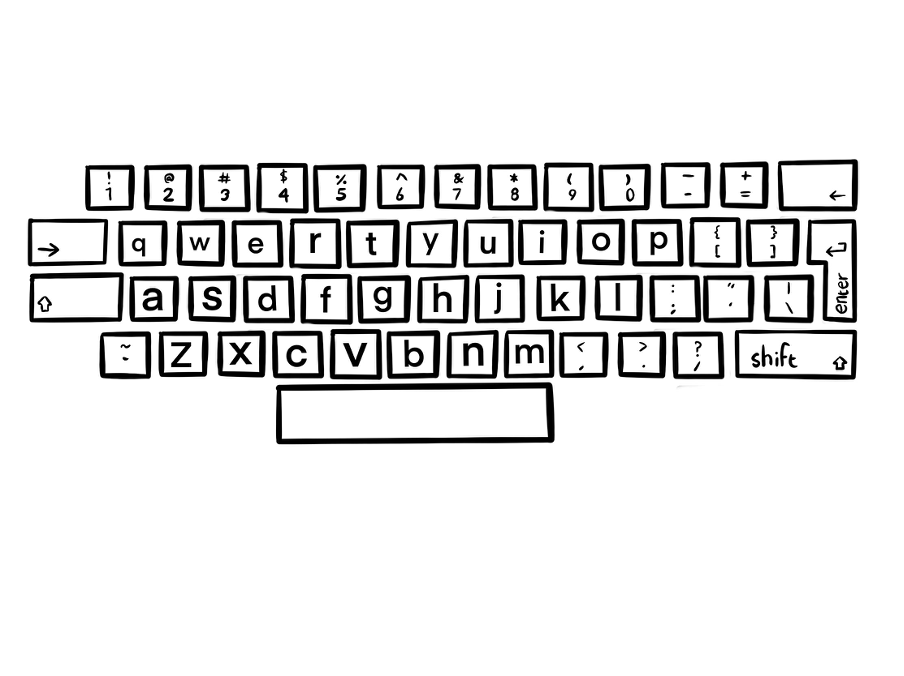 Beeld: Oscar van Zessen
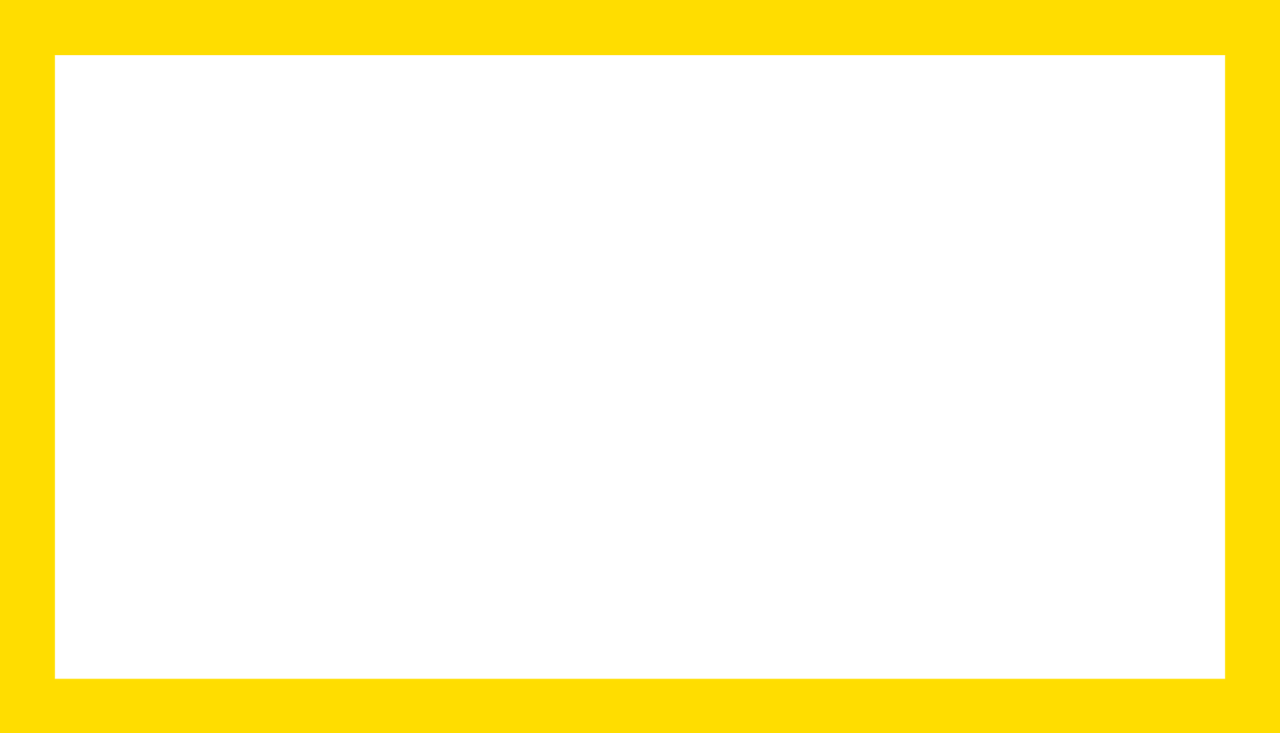 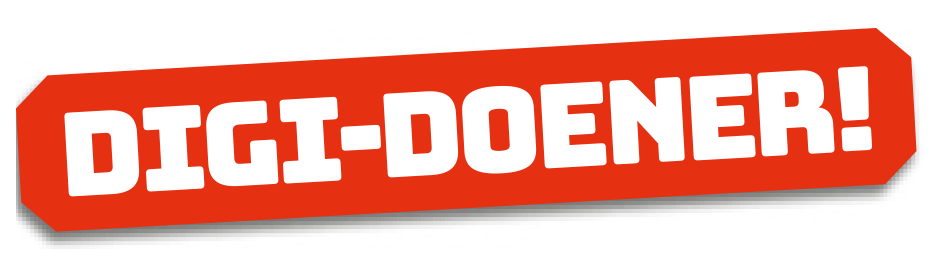 Bij welk beroep gebruik je een toetsenbord?
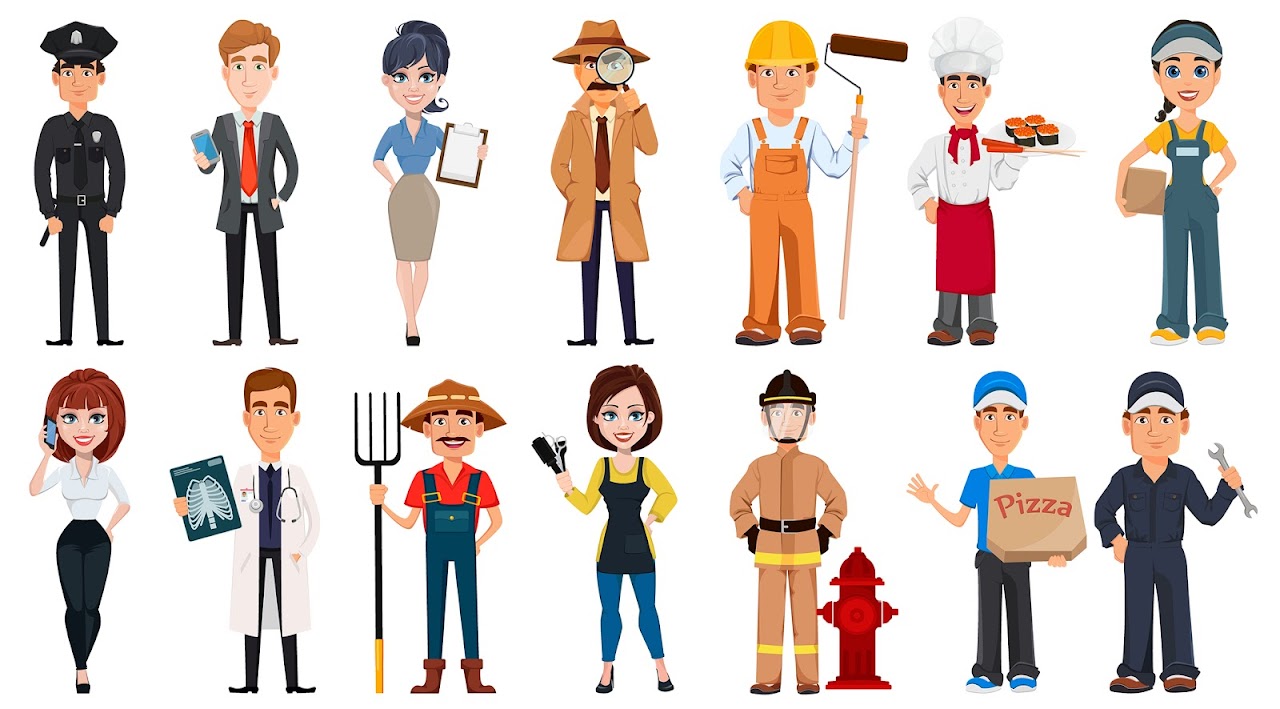 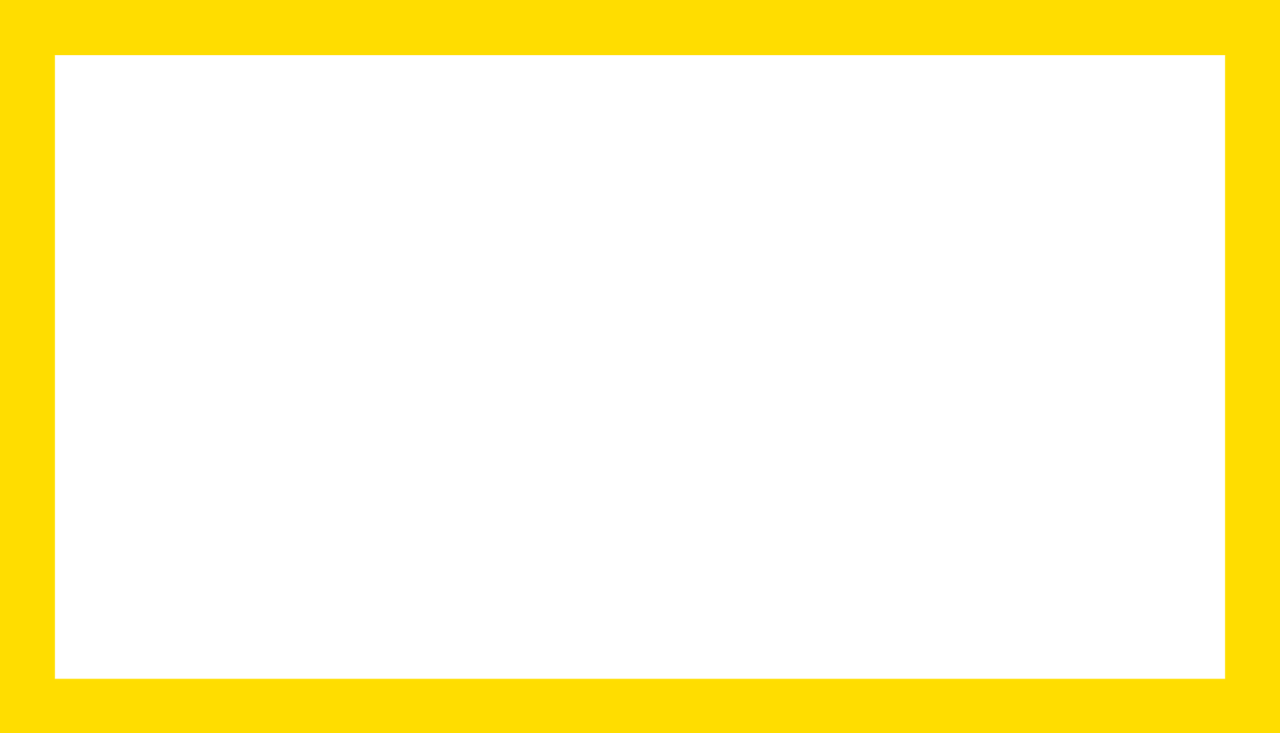 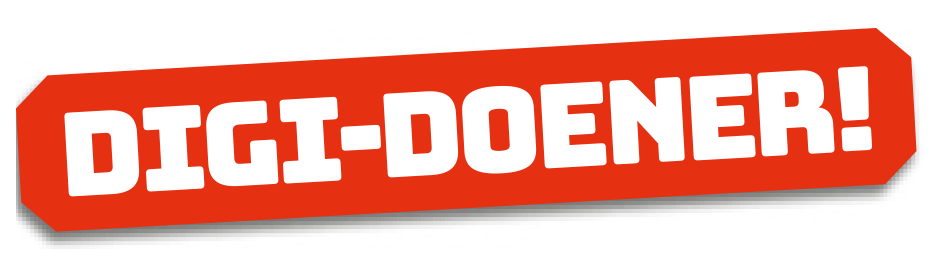 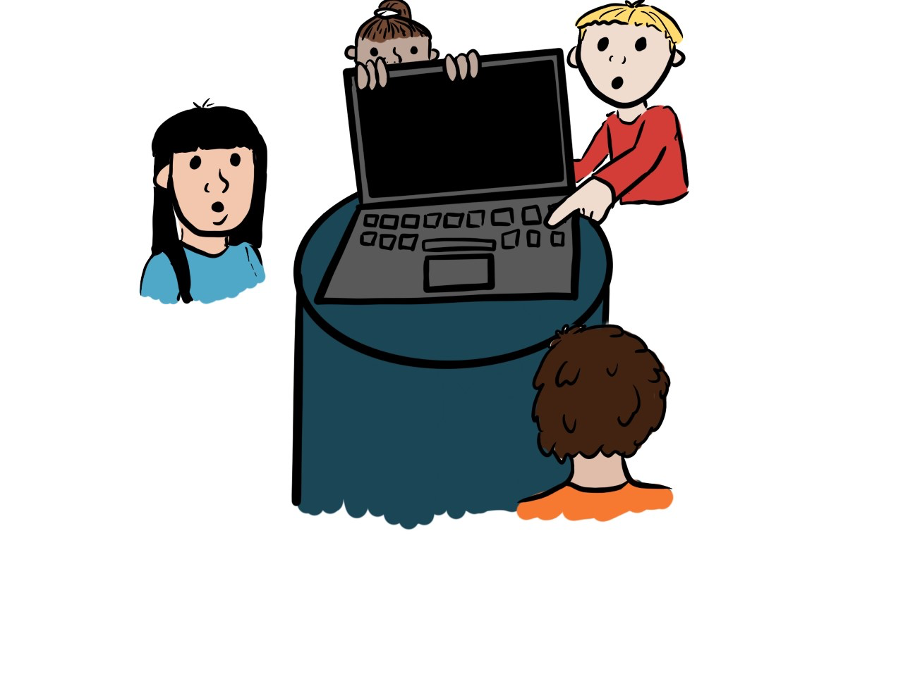 Toetsenbord van
de toekomst
Beeld: Oscar van Zessen
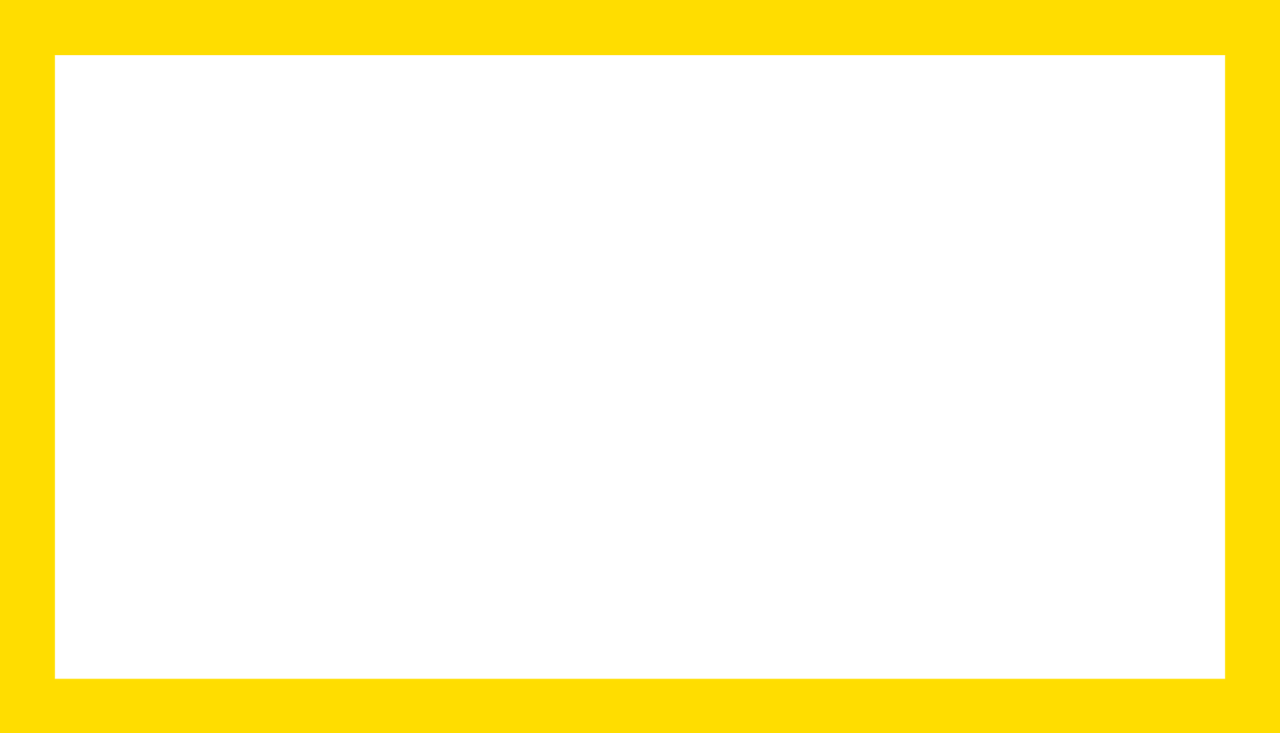 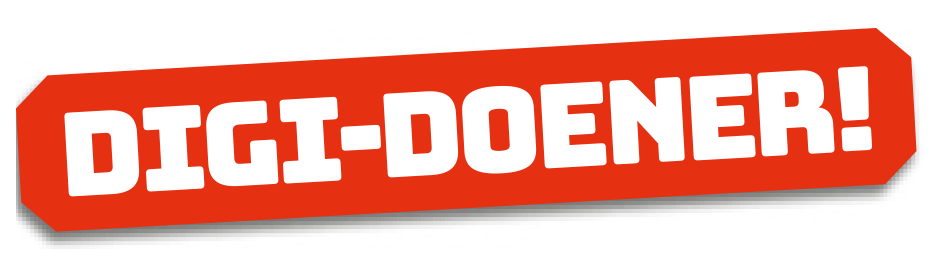 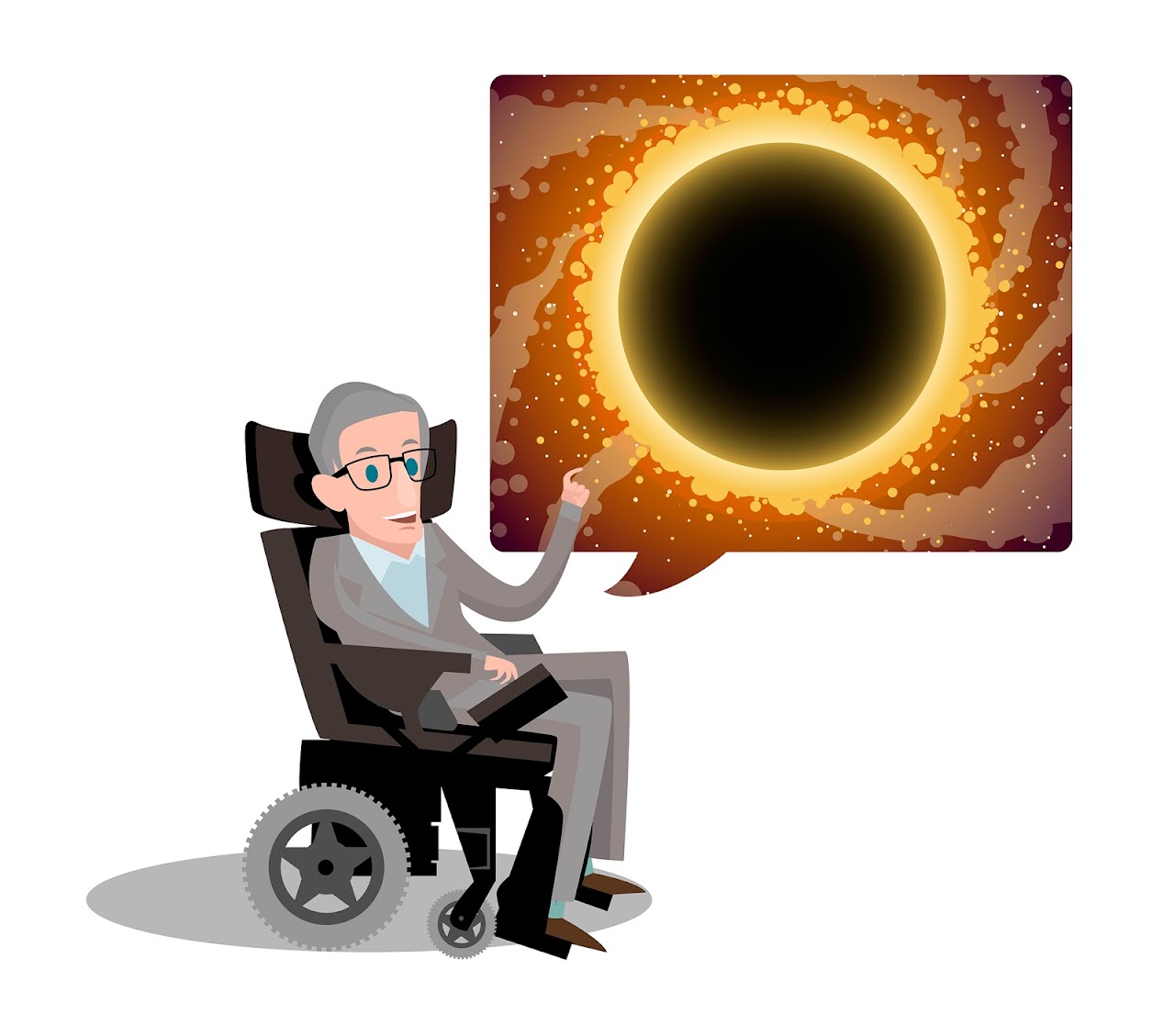 Praten of typen
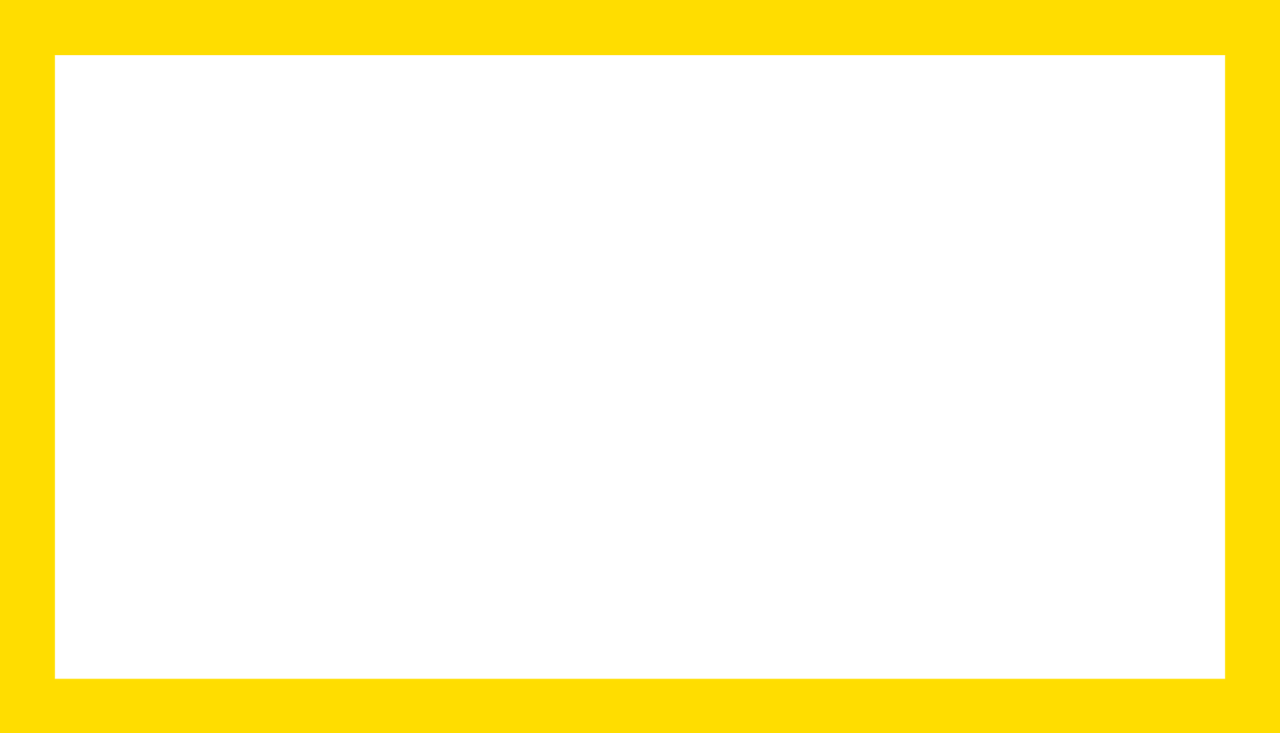 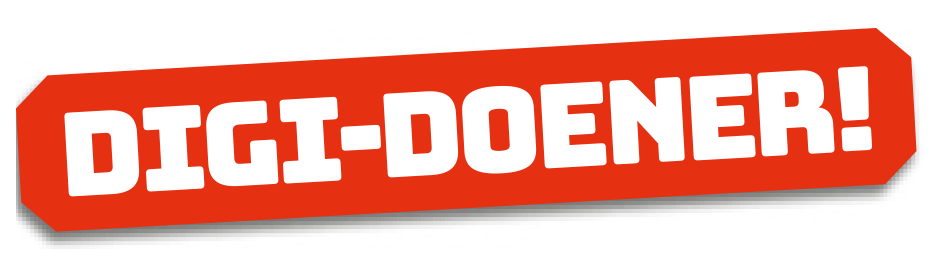 Commando enter
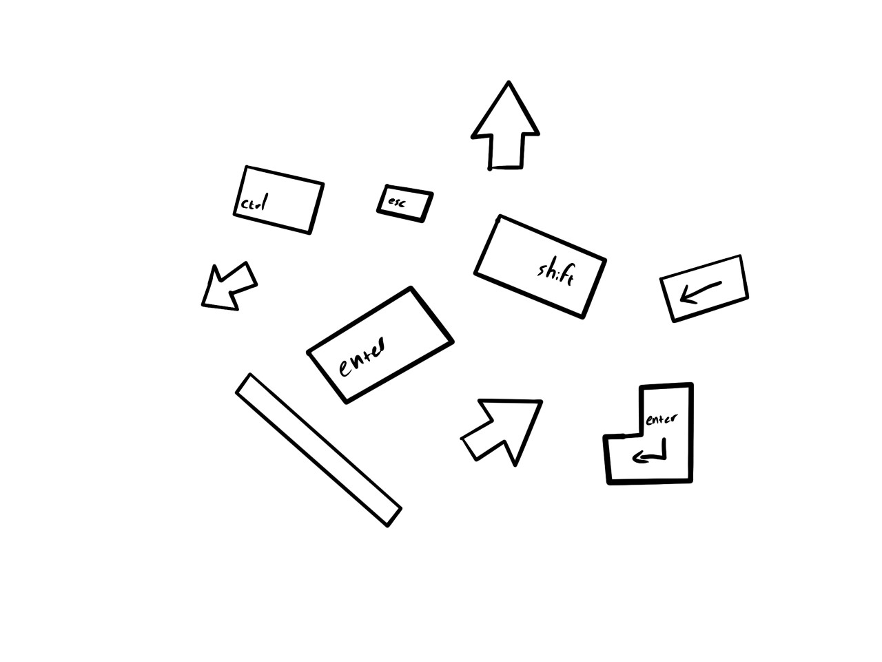 Beeld: Oscar van Zessen
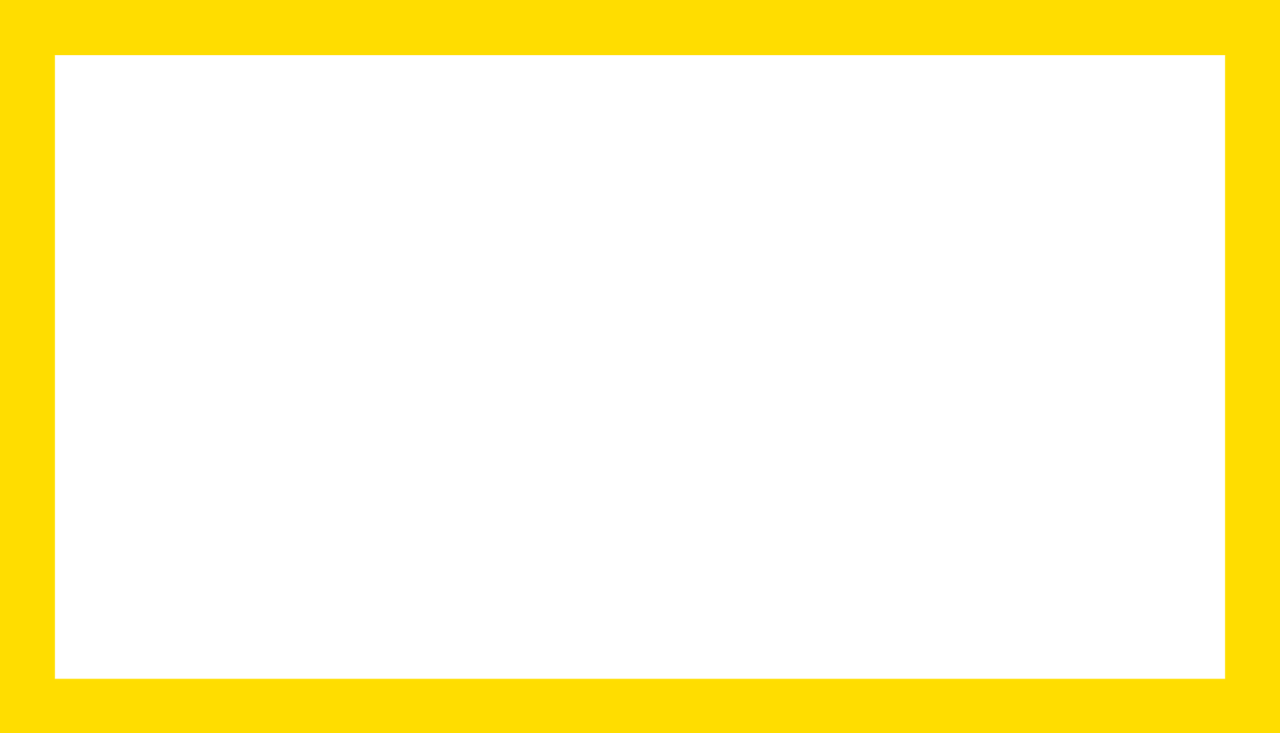 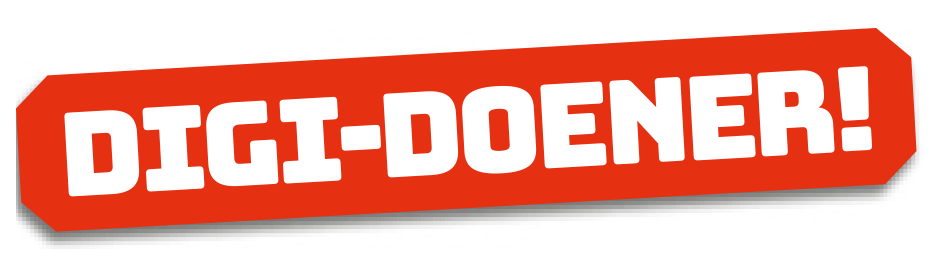 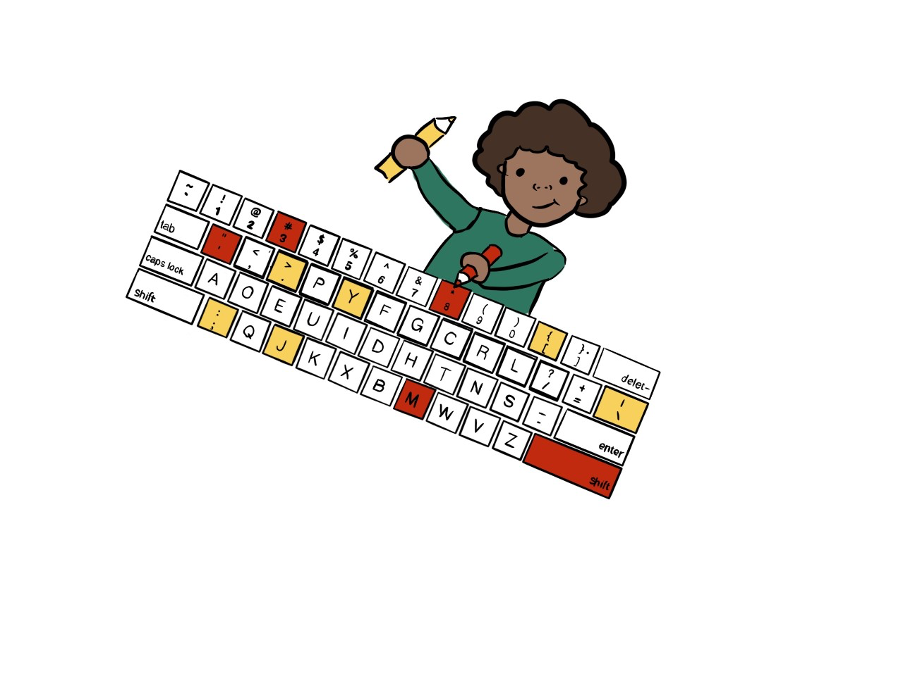 Beeld: Oscar van Zessen
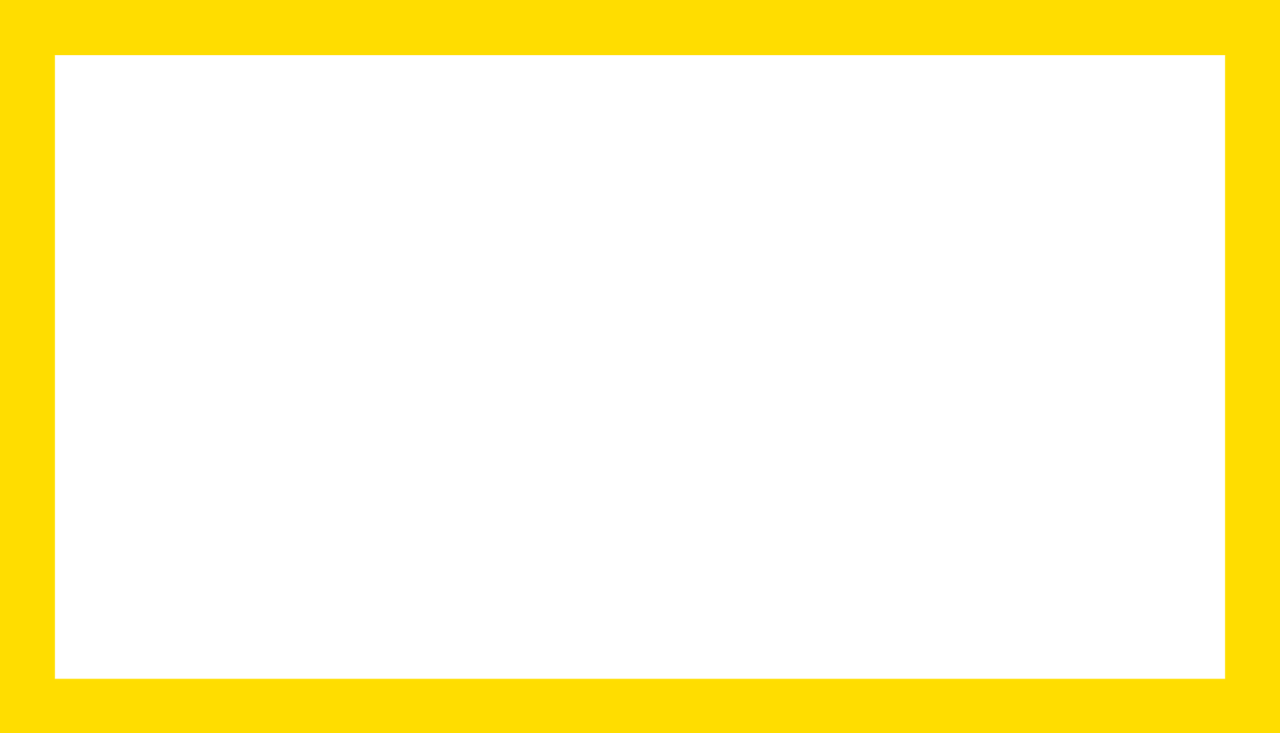 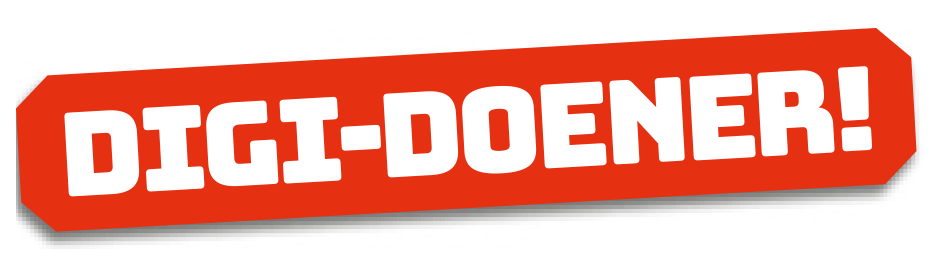 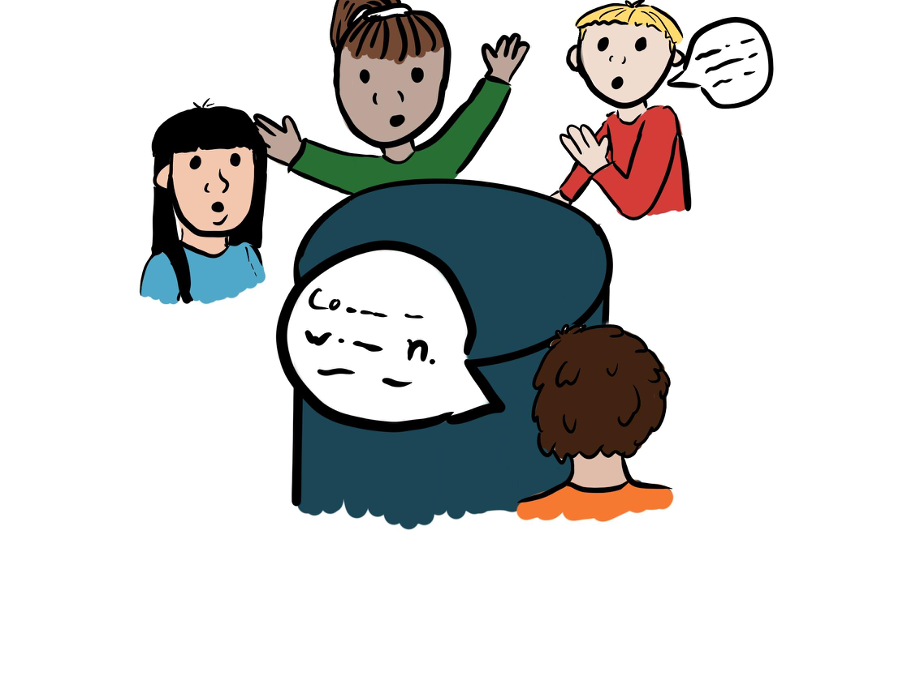 Napraten en 
samen kijken
Beeld: Oscar van Zessen